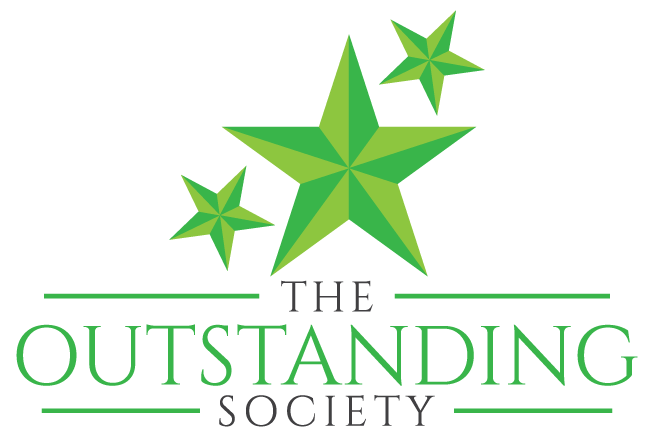 Key Questions
This resource provides insight into findings from our review of 100+ CQC assessment reports following the introduction of the Single Assessment Framework. It includes examples of what services meeting the new Quality Statements are demonstrating, whilst highlighting what is causing some services to fall below CQC expectations.
Access Inspection toolkit
Access GO Guide
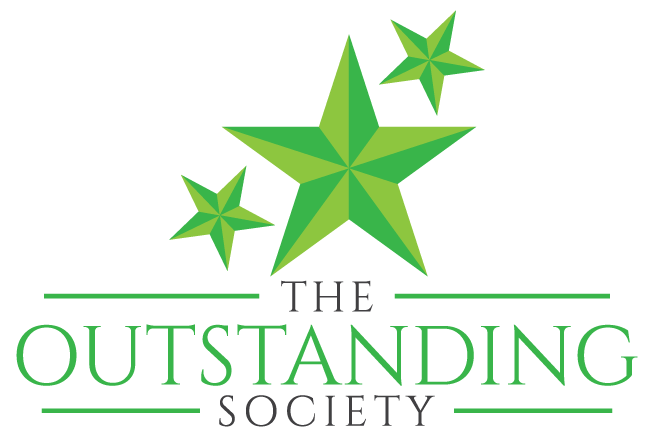 Key Question: Safe
All Key Questions
Access Inspection toolkit
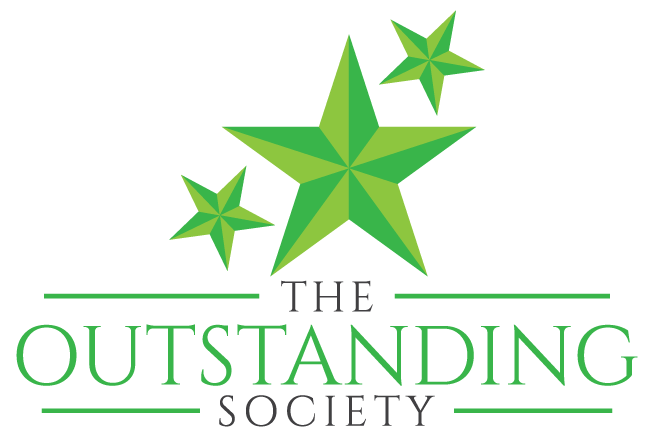 Key Question: Effective
All Key Questions
Access Inspection toolkit
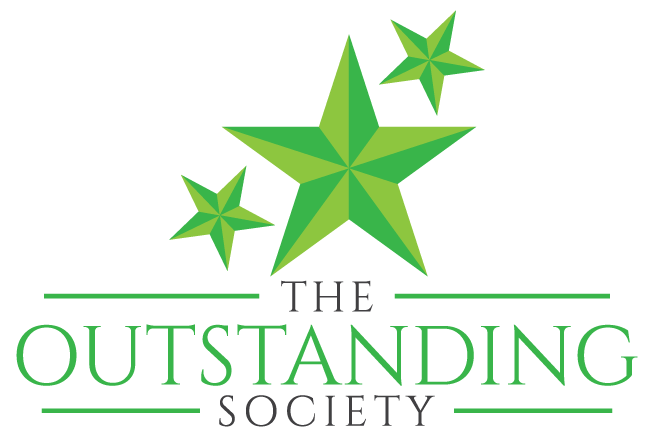 Key Question: Caring
All Key Questions
Access Inspection toolkit
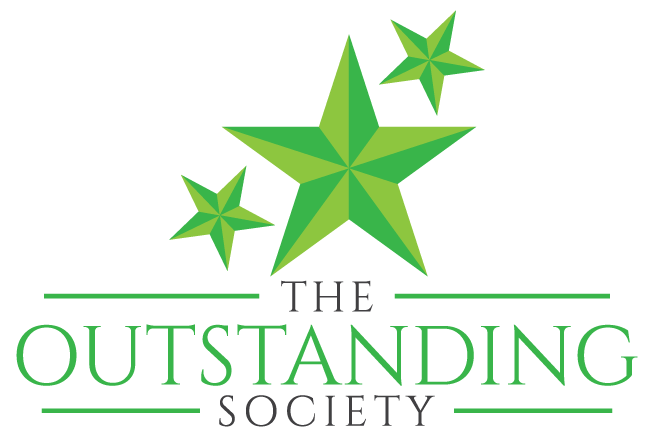 Key Question: Responsive
All Key Questions
Access Inspection toolkit
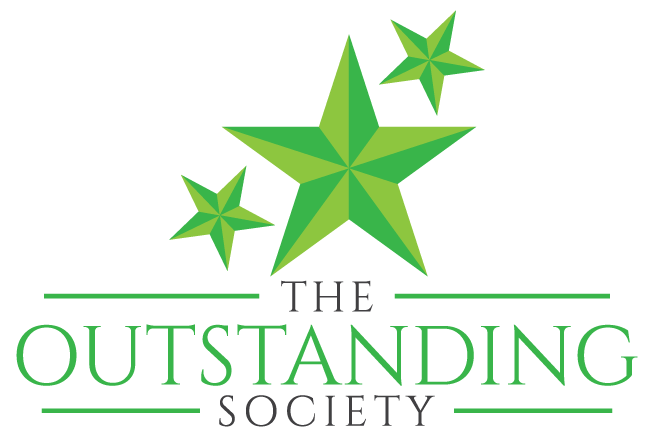 Key Question: Well-led
All Key Questions
Access Inspection toolkit
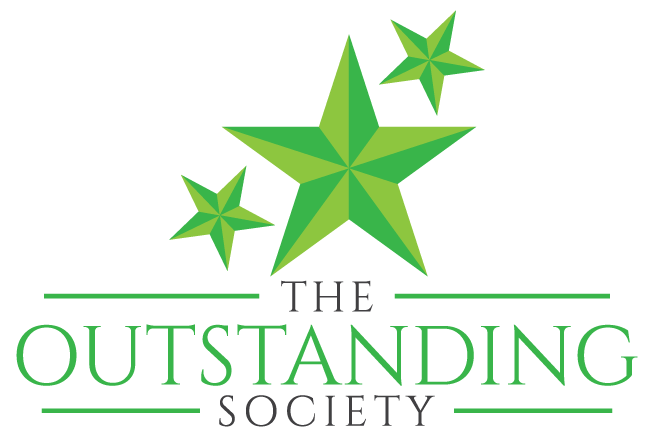 Safe: Safeguarding
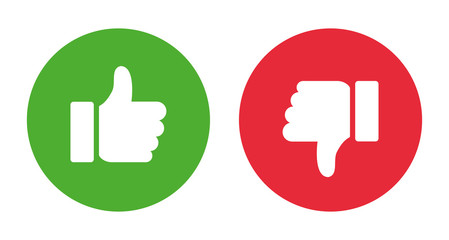 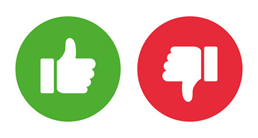 Return to Key Question: Safe
Access Inspection toolkit
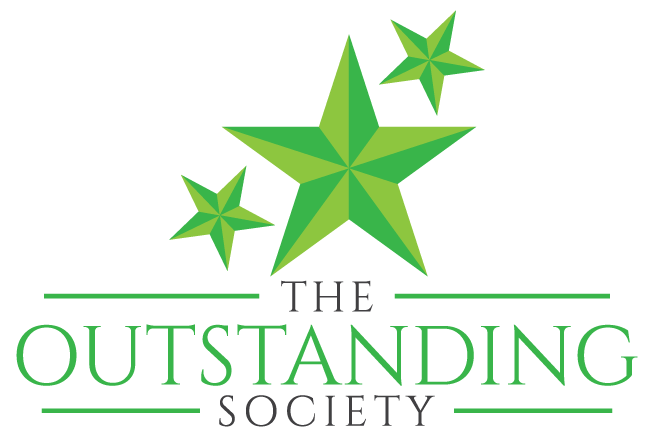 Safe: Involving people to manage risk
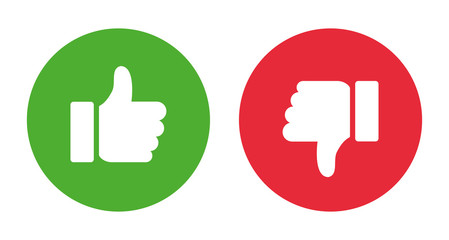 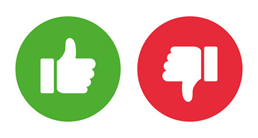 Return to Key Question: Safe
Access Inspection toolkit
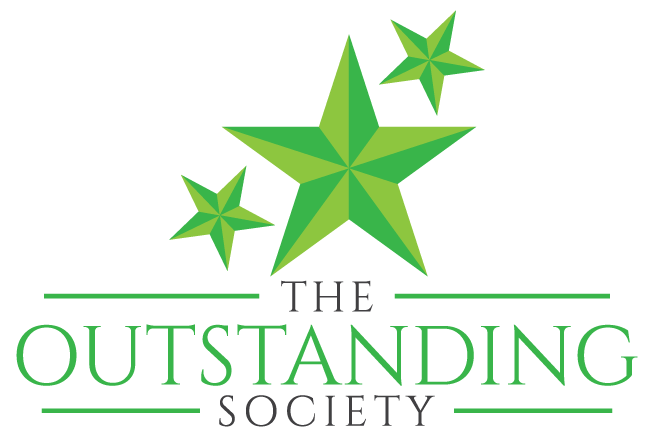 Safe: Safe and effective staffing
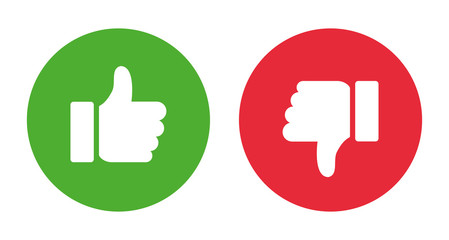 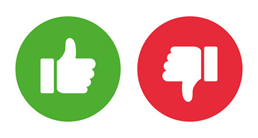 Return to Key Question: Safe
Access Inspection toolkit
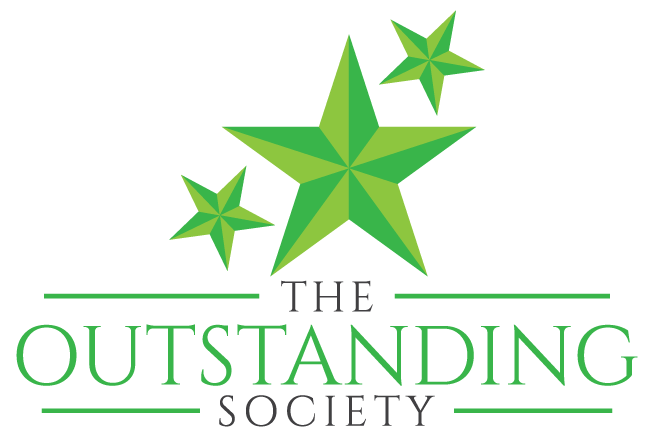 Safe: Medicines optimisation
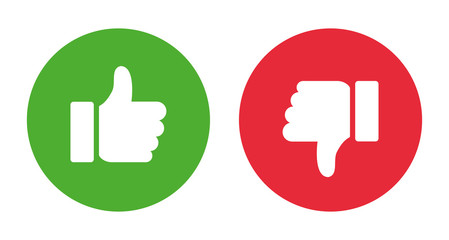 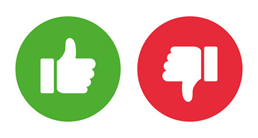 Access Inspection toolkit
Return to Key Question: Safe
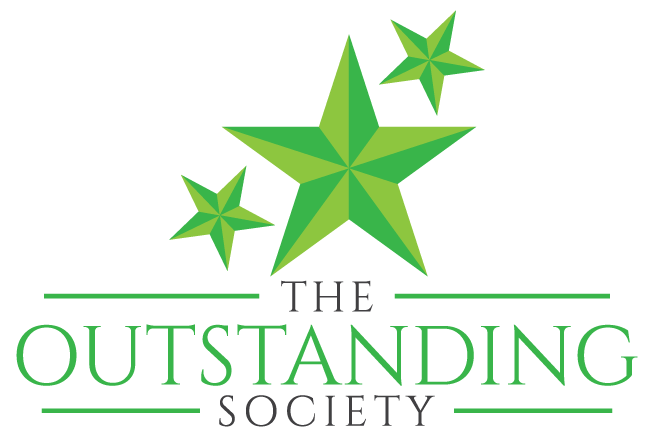 Safe: Infection, prevention and control
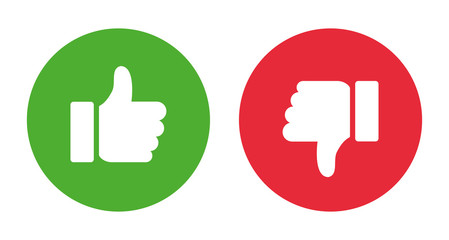 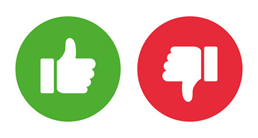 Access Inspection toolkit
Return to Key Question: Safe
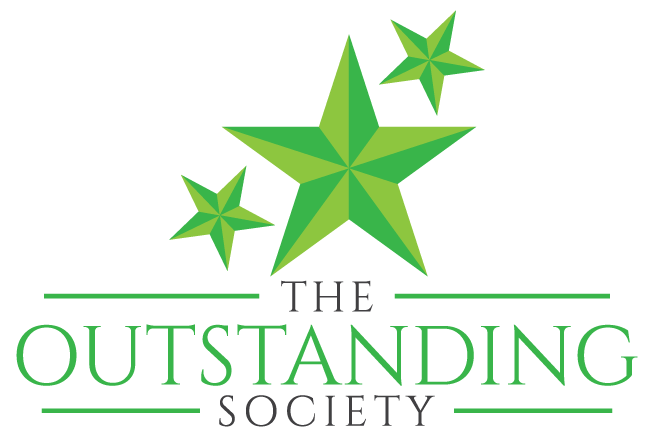 Safe: Safe systems, pathways and transitions
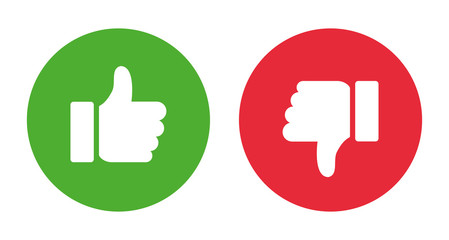 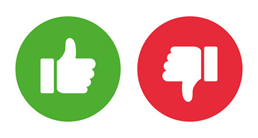 Access Inspection toolkit
Return to Key Question: Safe
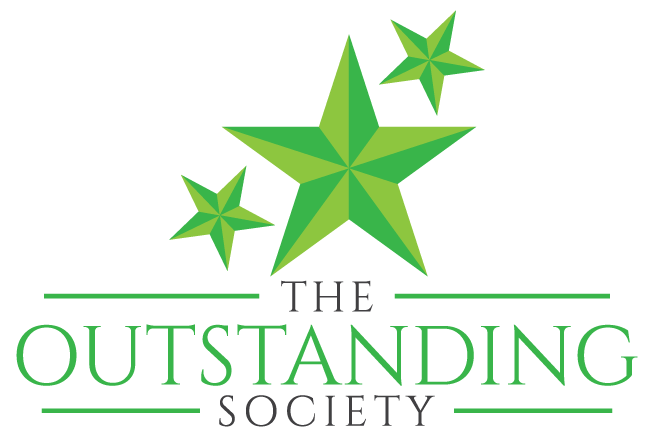 Safe: Safe environments
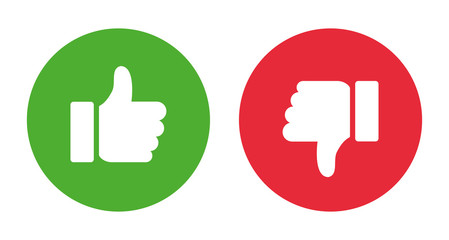 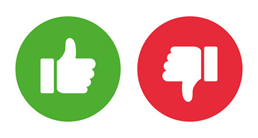 Access Inspection toolkit
Return to Key Question: Safe
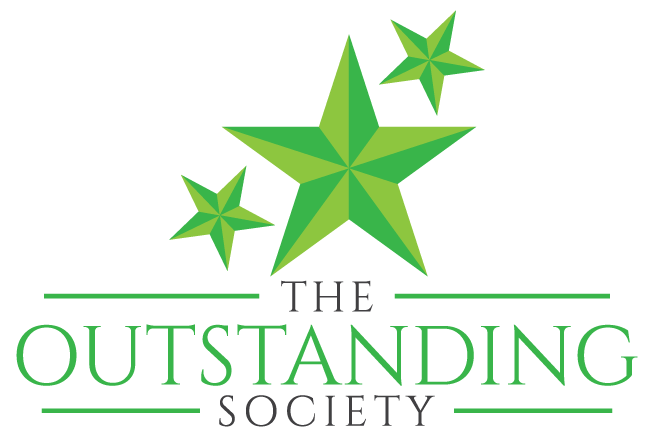 Safe: Learning culture
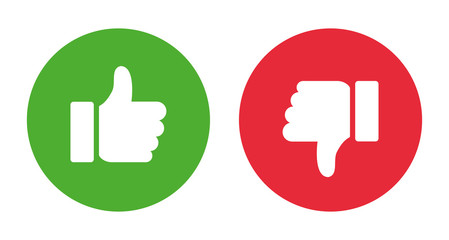 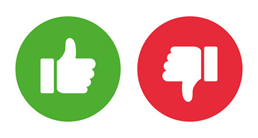 Access Inspection toolkit
Return to Key Question: Safe
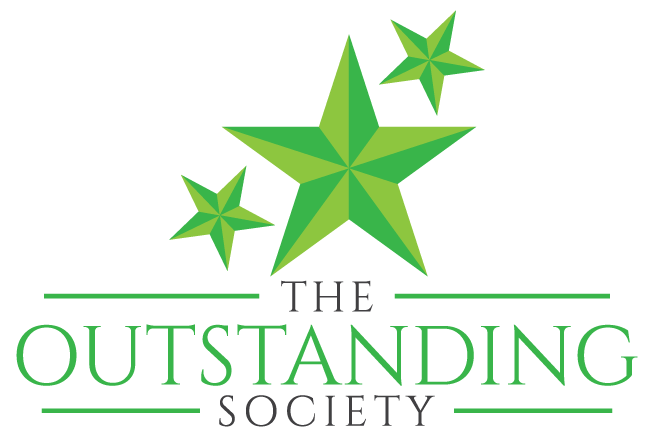 Effective:Delivering evidence-based care and treatment
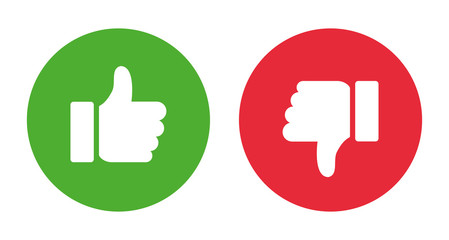 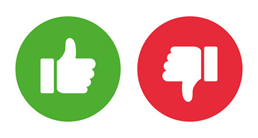 Access Inspection toolkit
Return to Key Question: Effective
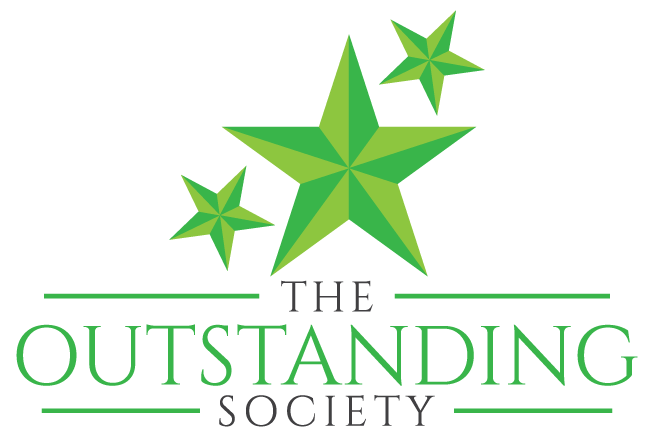 Effective: Assessing needs
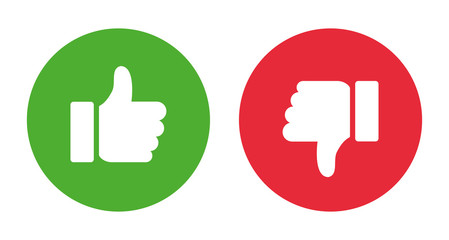 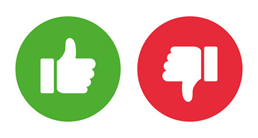 Access Inspection toolkit
Return to Key Question: Effective
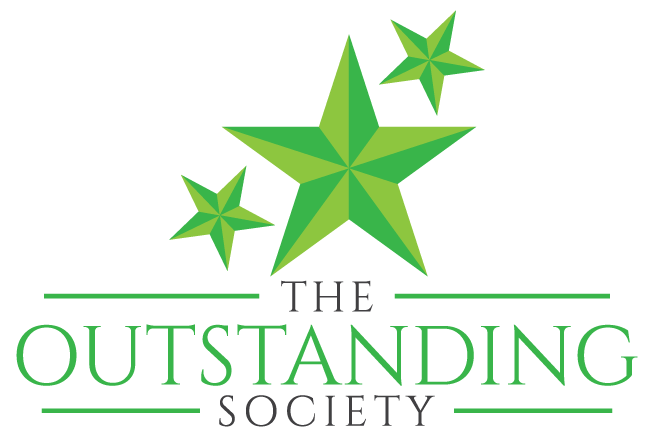 Effective: Monitoring and improving outcomes
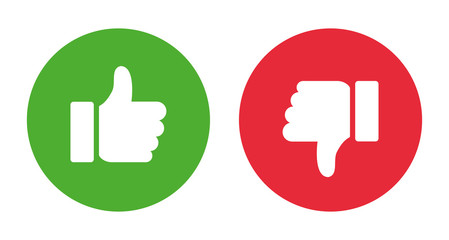 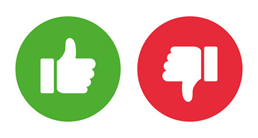 Access Inspection toolkit
Return to Key Question: Effective
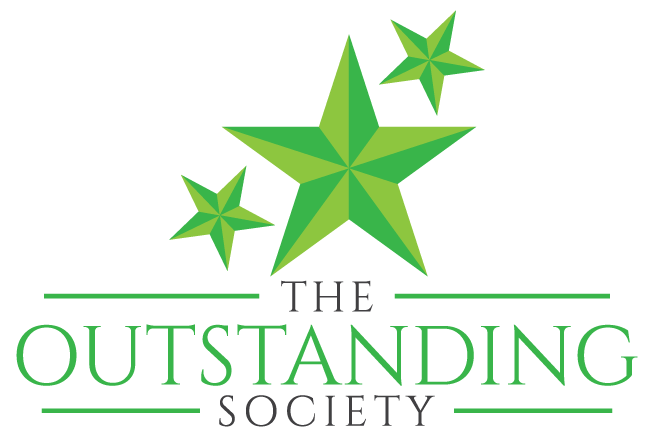 Effective: Supporting people to live healthier lives
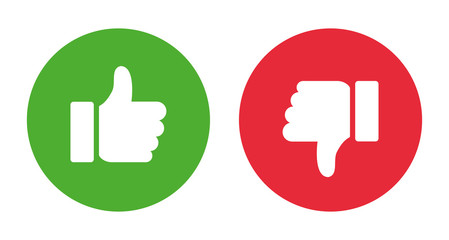 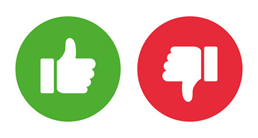 Access Inspection toolkit
Return to Key Question: Effective
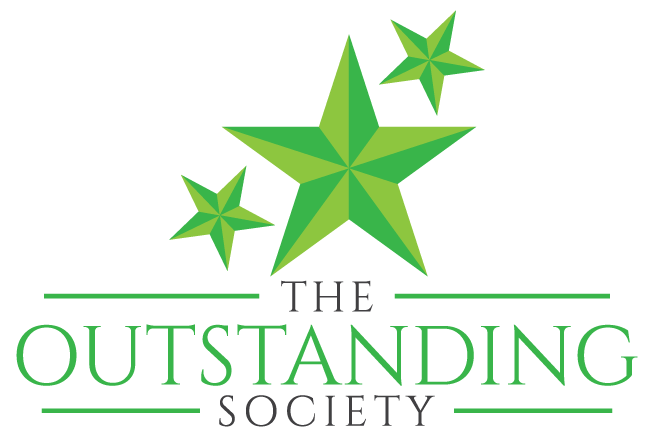 Effective: How staff, teams and services work together
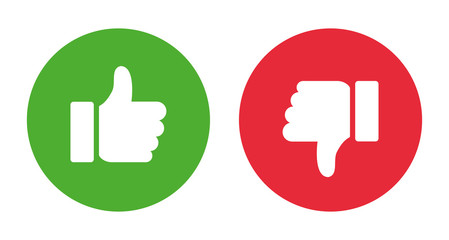 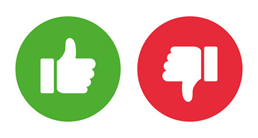 Access Inspection toolkit
Return to Key Question: Effective
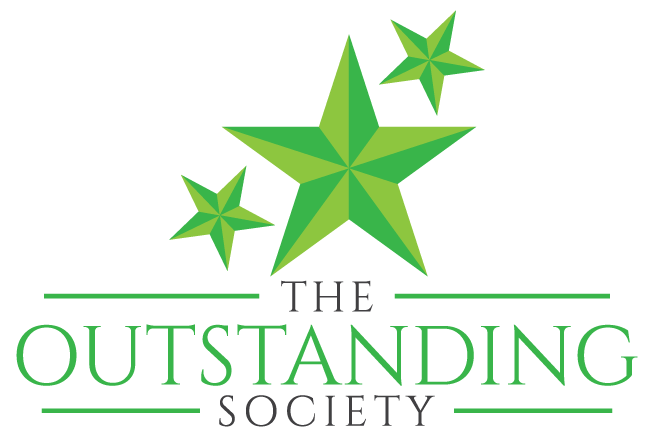 Effective: Consent to care and treatment
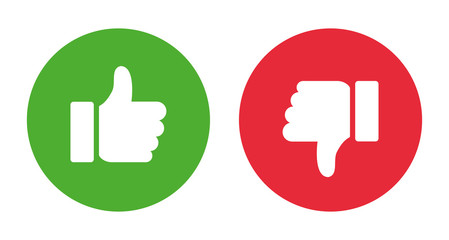 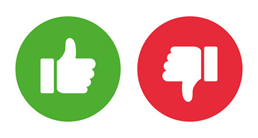 Access Inspection toolkit
Return to Key Question: Effective
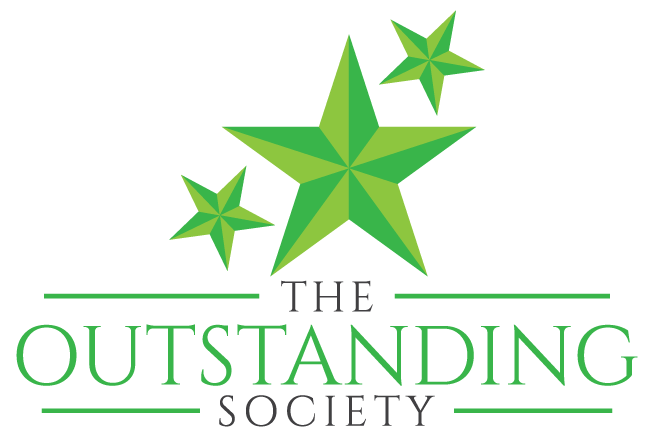 Caring: Kindness, compassion and dignity
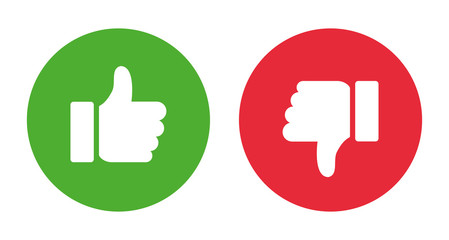 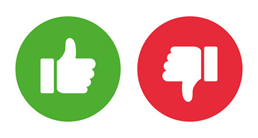 Access Inspection toolkit
Return to Key Question: Caring
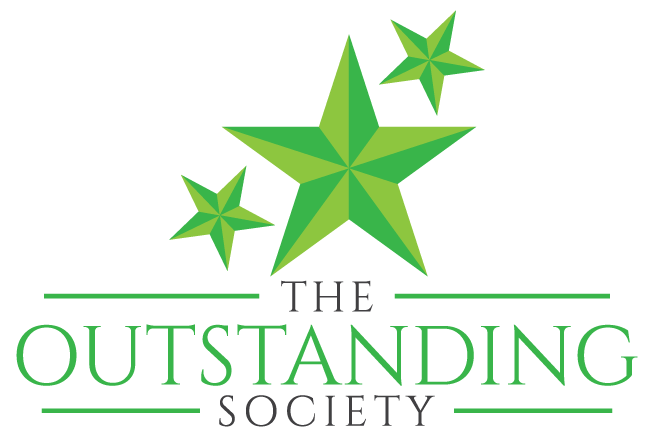 Caring: Treating people as individuals
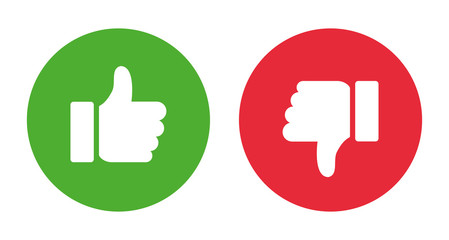 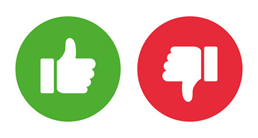 Access Inspection toolkit
Return to Key Question: Caring
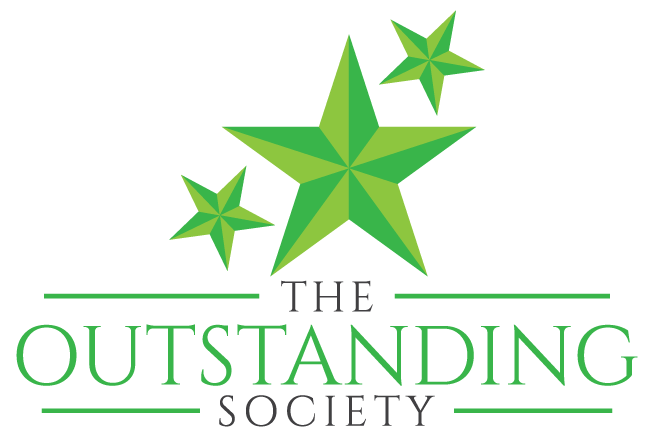 Caring: Independence, choice and control
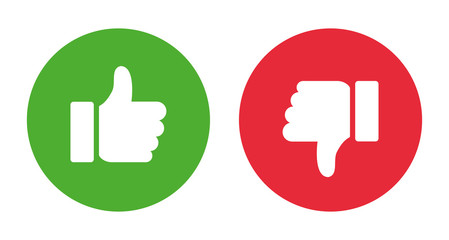 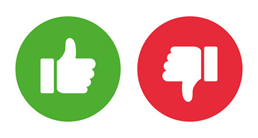 Access Inspection toolkit
Return to Key Question: Caring
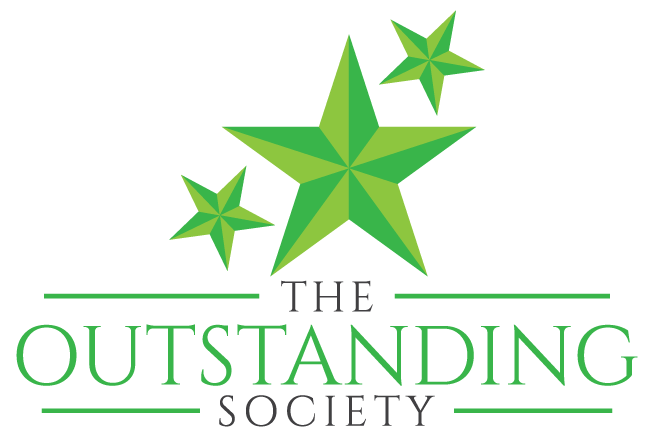 Caring: Responding to people's immediate needs
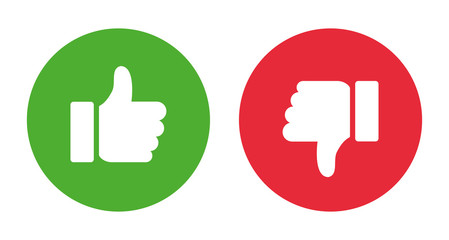 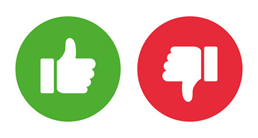 Access Inspection toolkit
Return to Key Question: Caring
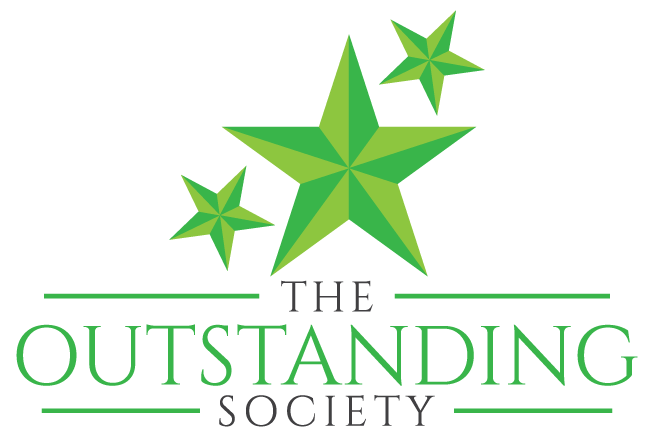 Caring: Workforce wellbeing and enablement
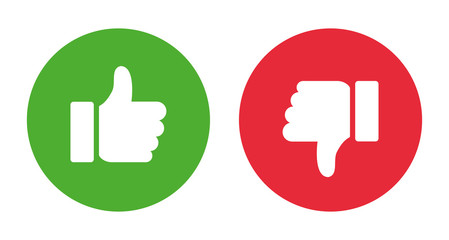 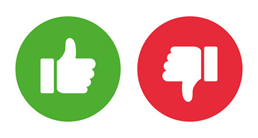 Access Inspection toolkit
Return to Key Question: Caring
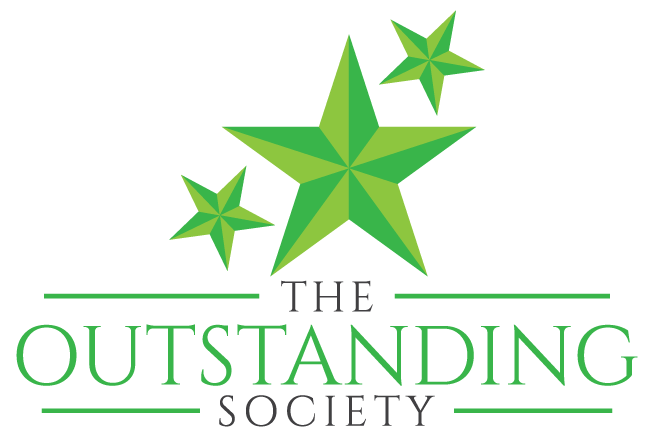 Responsive: Person-centred care
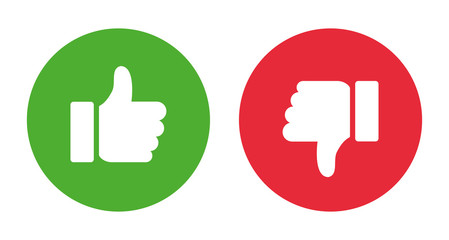 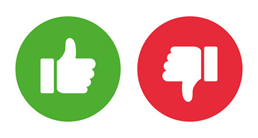 Access Inspection toolkit
Return to Key Question: Responsive
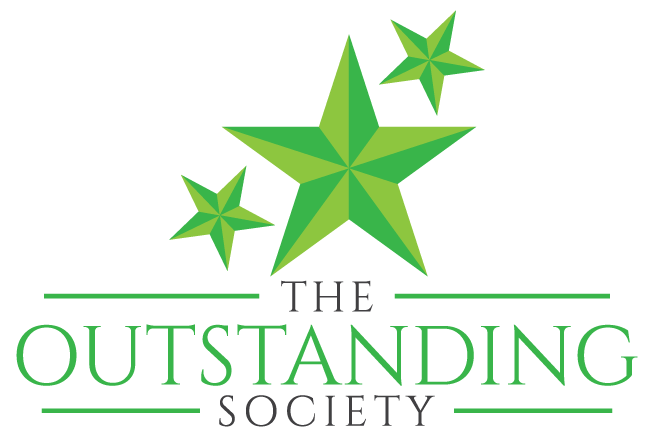 Responsive: Care provision, integration, and continuity
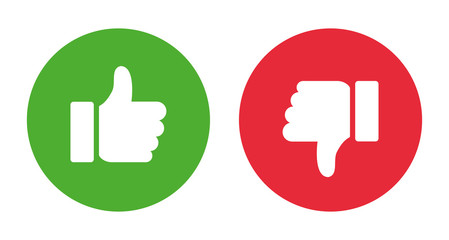 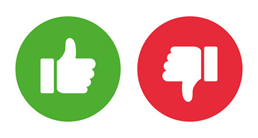 Access Inspection toolkit
Return to Key Question: Responsive
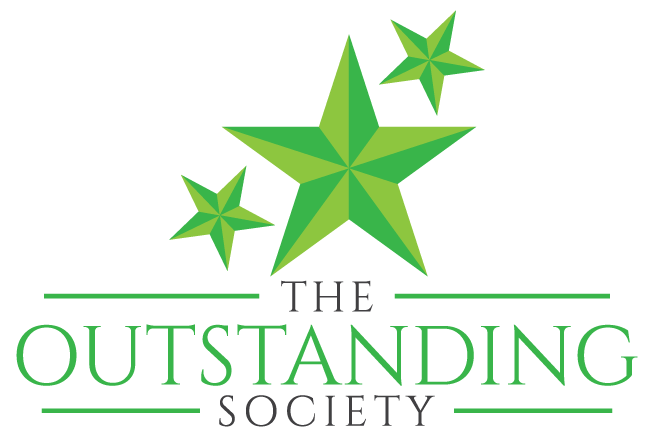 Responsive: Equity in access
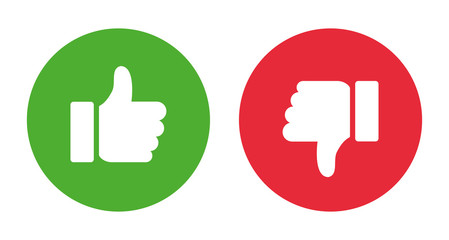 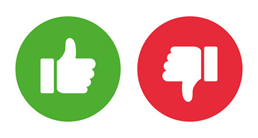 Access Inspection toolkit
Return to Key Question: Responsive
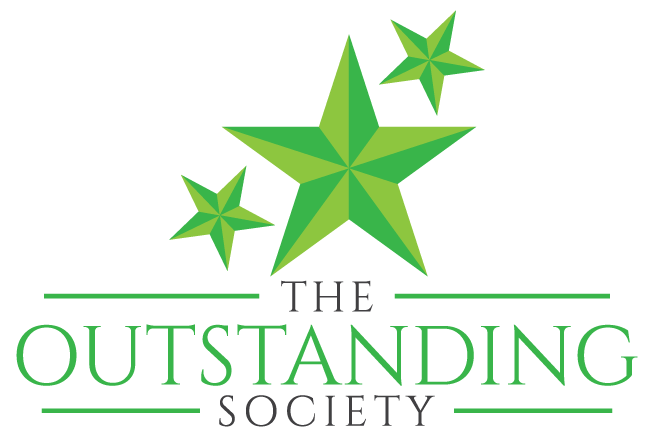 Responsive: Equity in experiences and outcomes
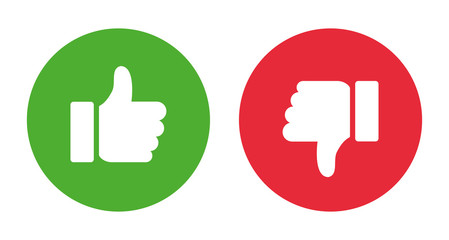 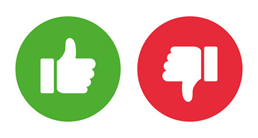 Access Inspection toolkit
Return to Key Question: Responsive
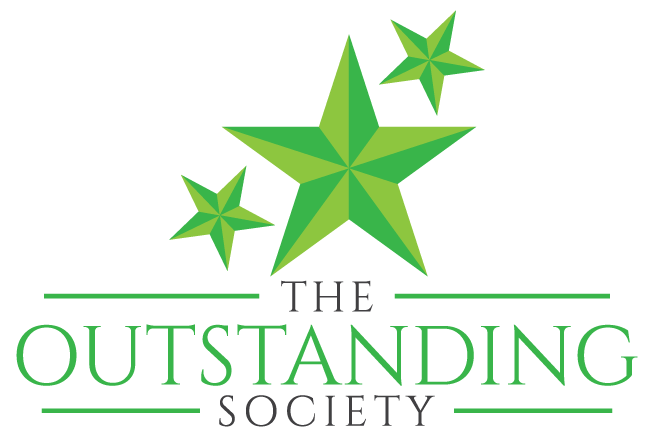 Responsive: Providing information
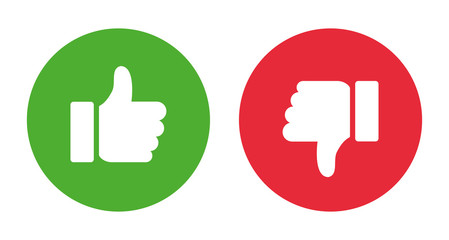 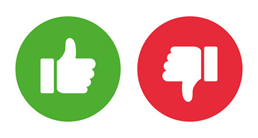 Access Inspection toolkit
Return to Key Question: Responsive
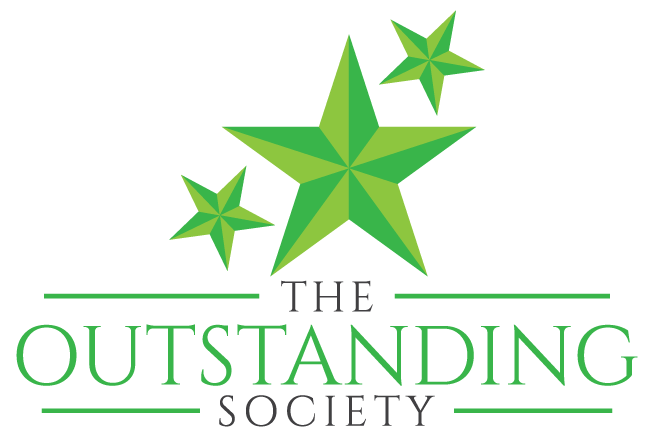 Responsive: Listening to and involving people
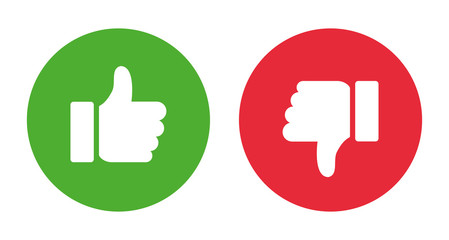 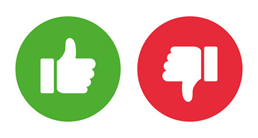 Access Inspection toolkit
Return to Key Question: Responsive
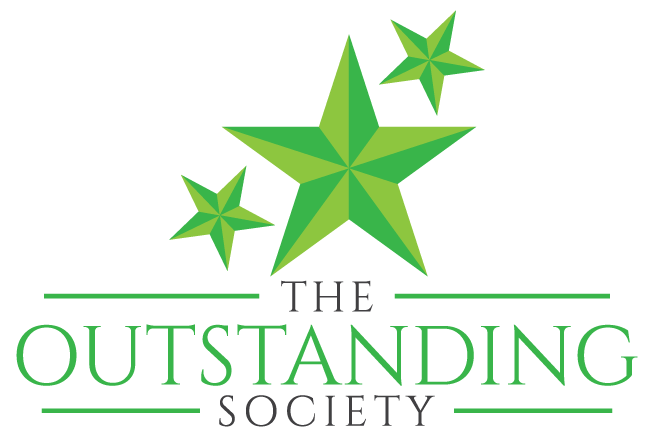 Responsive: Planning for the future
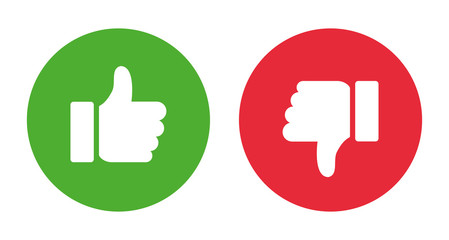 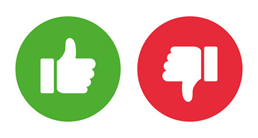 Access Inspection toolkit
Return to Key Question: Responsive
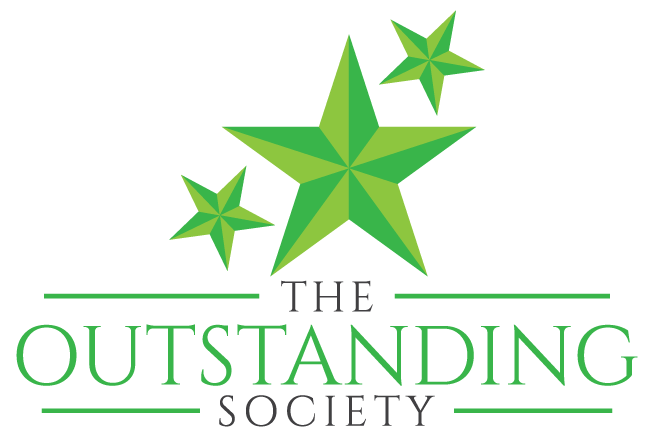 Well-led: Shared direction and culture
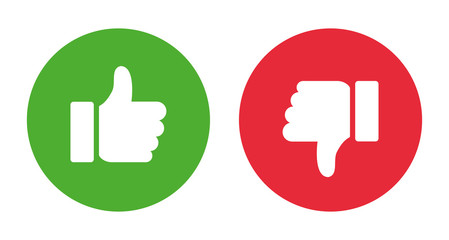 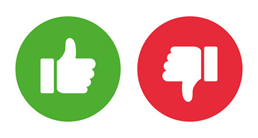 Access Inspection toolkit
Return to Key Question: Well-led
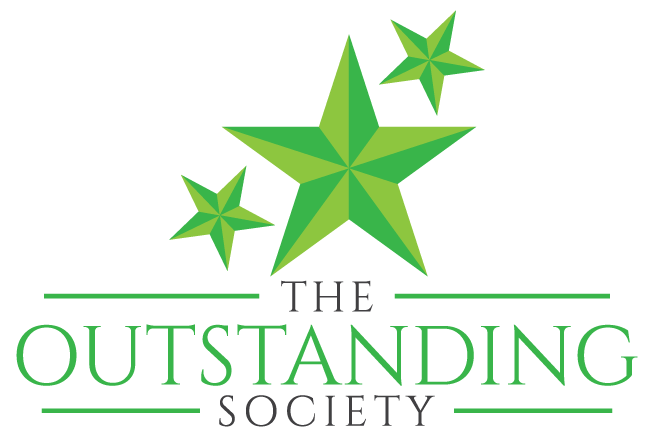 Well-led: Capable, compassionate and inclusive leaders
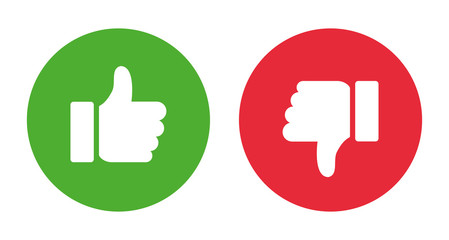 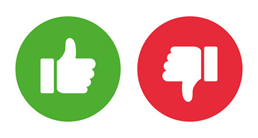 Access Inspection toolkit
Return to Key Question: Well-led
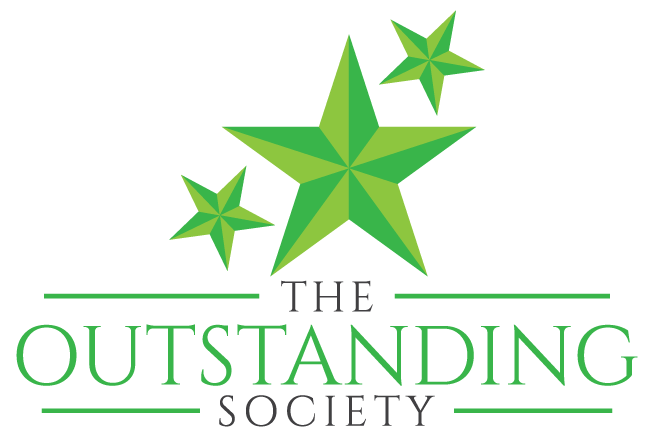 Well-led: Freedom to speak up
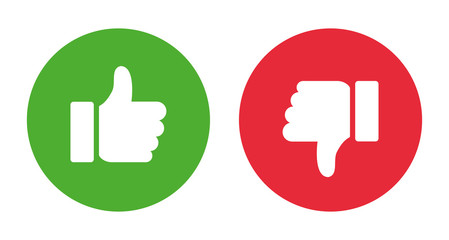 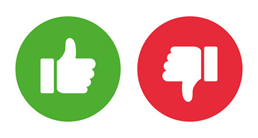 Access Inspection toolkit
Return to Key Question: Well-led
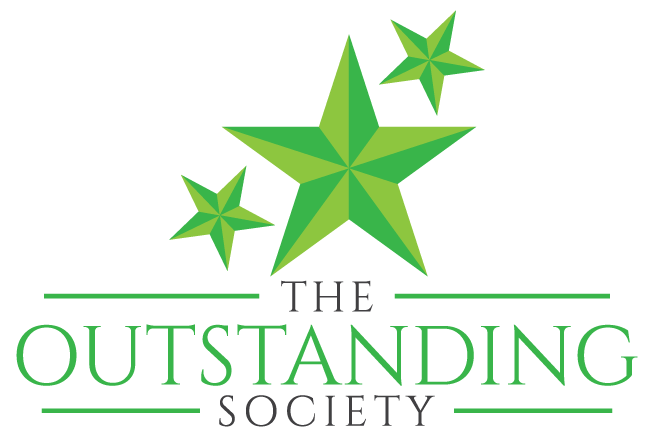 Well-led: Workforce equality, diversity and inclusion
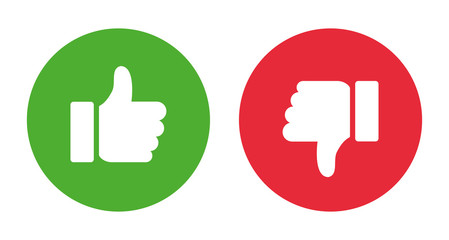 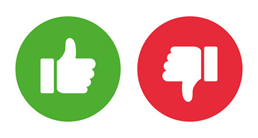 Access Inspection toolkit
Return to Key Question: Well-led
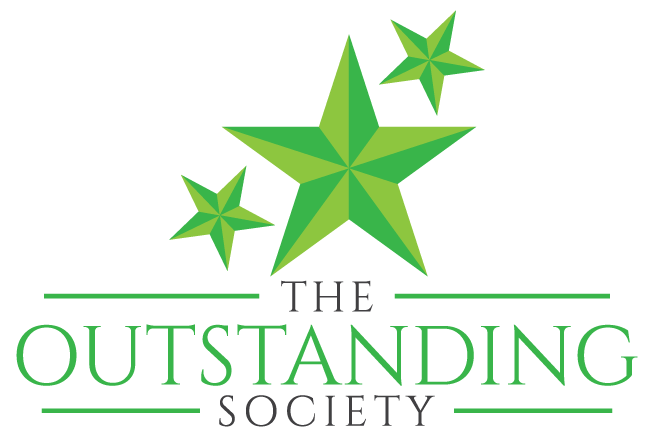 Well-led: Governance, management and sustainability
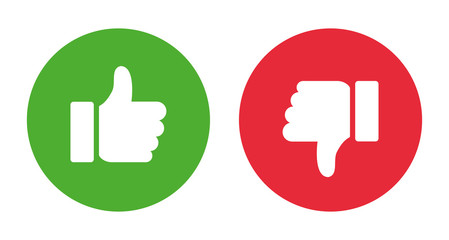 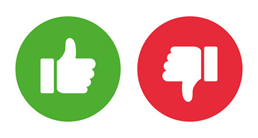 Access Inspection toolkit
Return to Key Question: Well-led
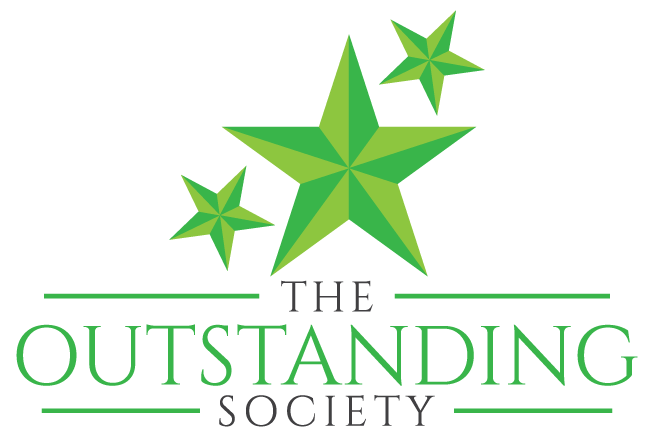 Well-led: Partnerships and communities
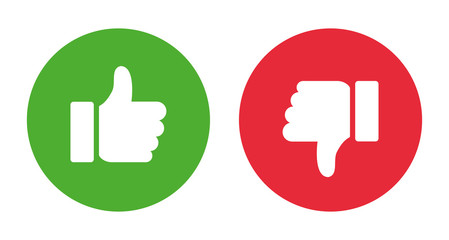 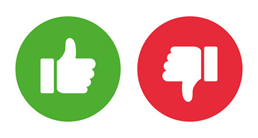 Access Inspection toolkit
Return to Key Question: Well-led
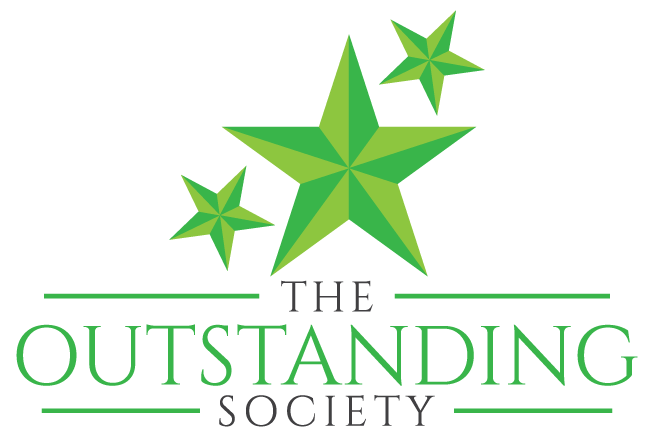 Well-led: Learning, improvement and innovation
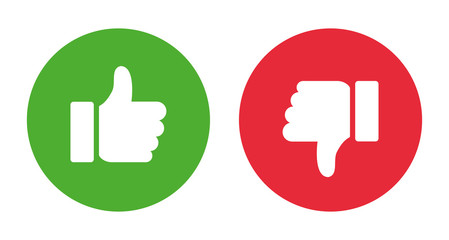 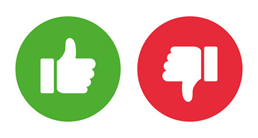 Access Inspection toolkit
Return to Key Question: Well-led
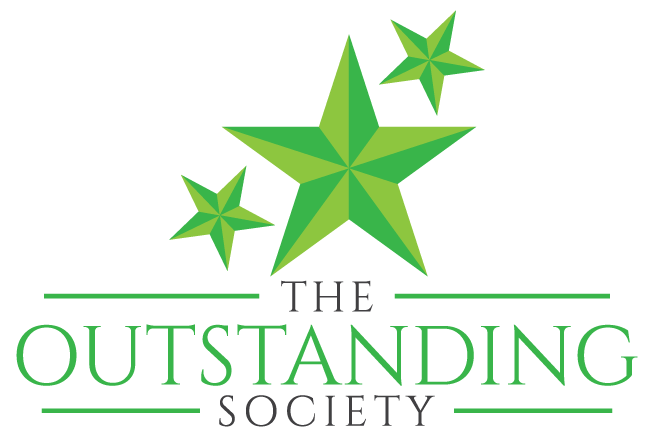 Well-led: Environmental sustainability
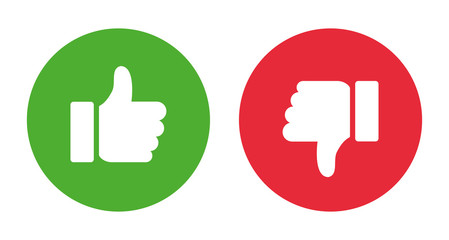 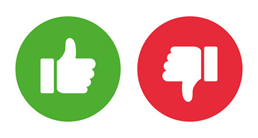 Access Inspection toolkit
Return to Key Question: Well-led